Они прославили Россию
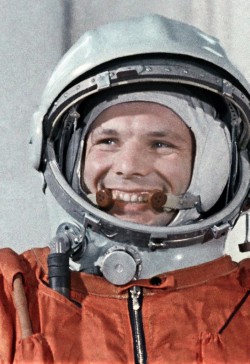 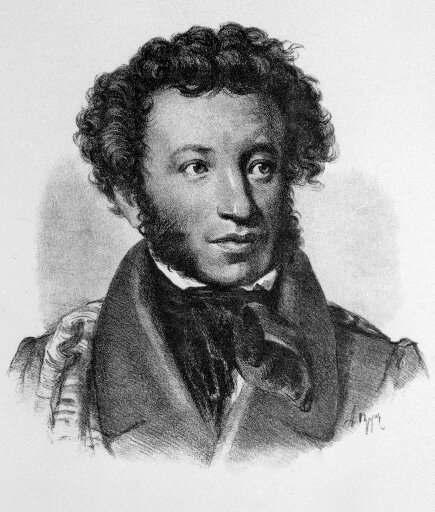 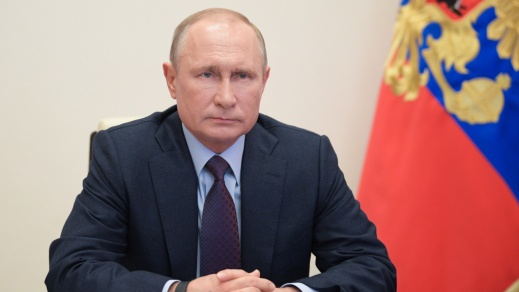 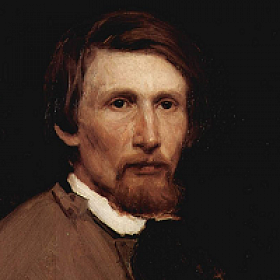 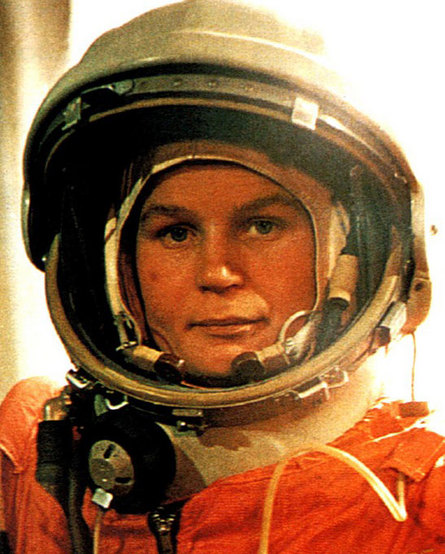 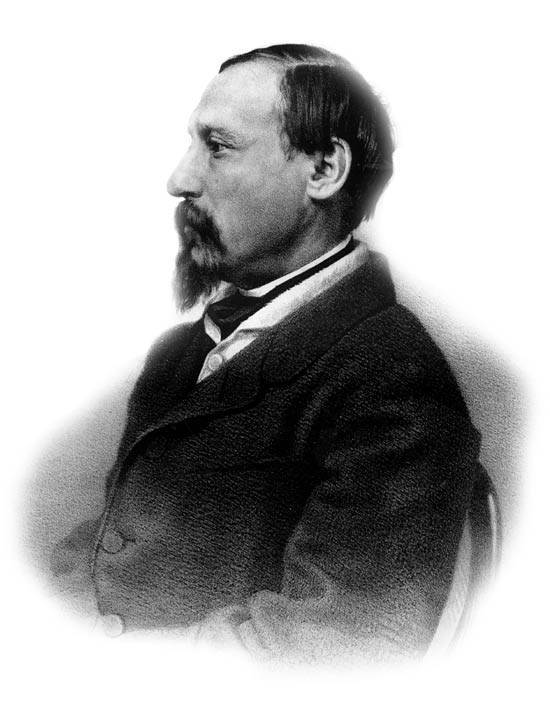 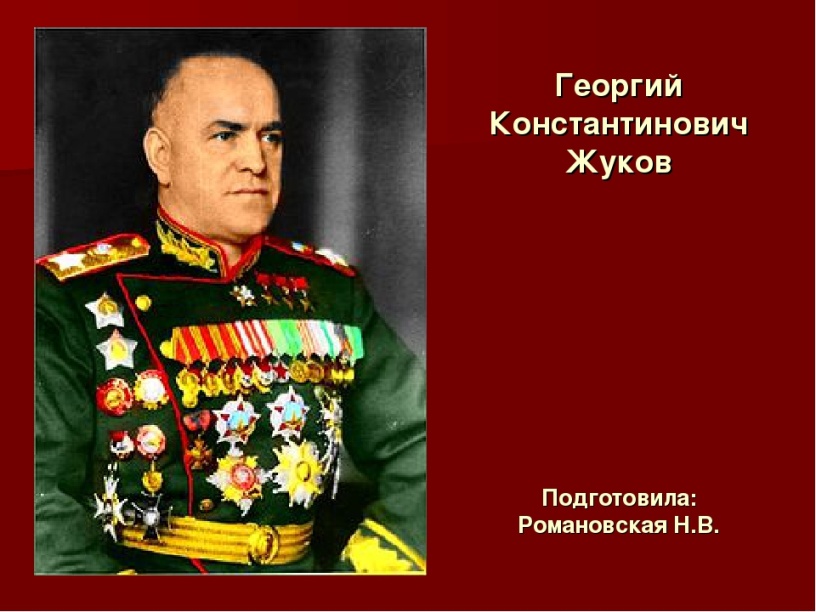 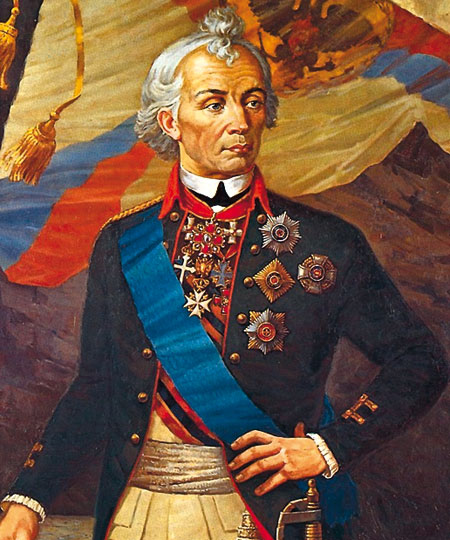 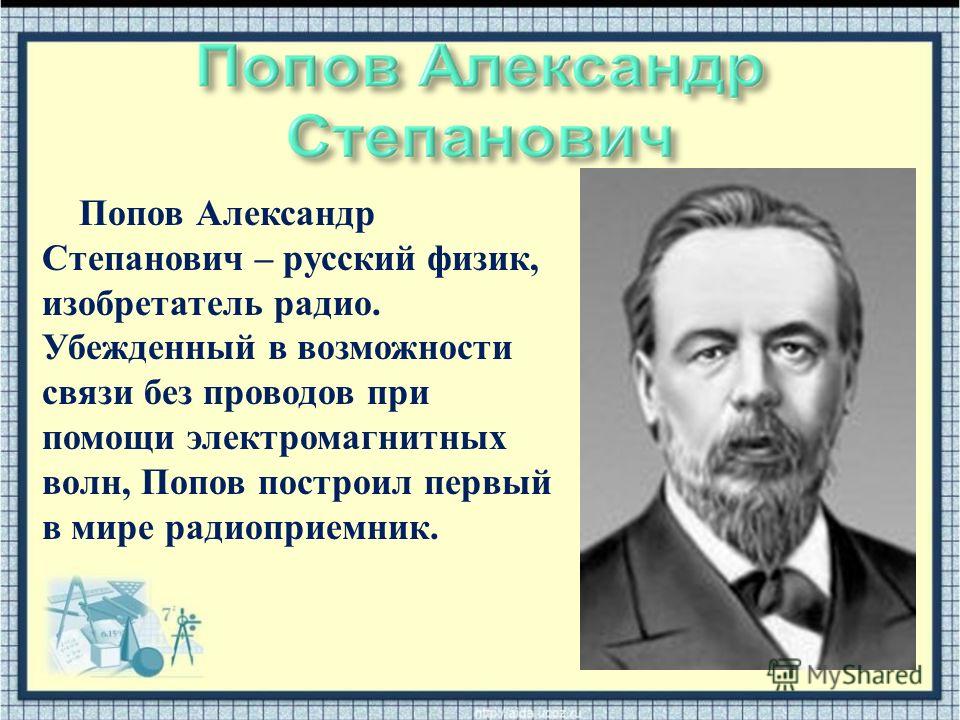 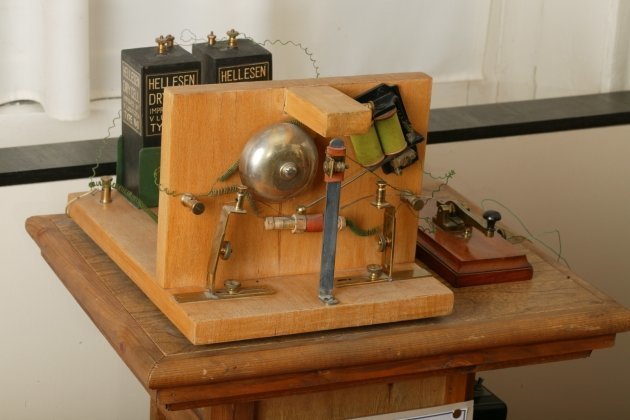 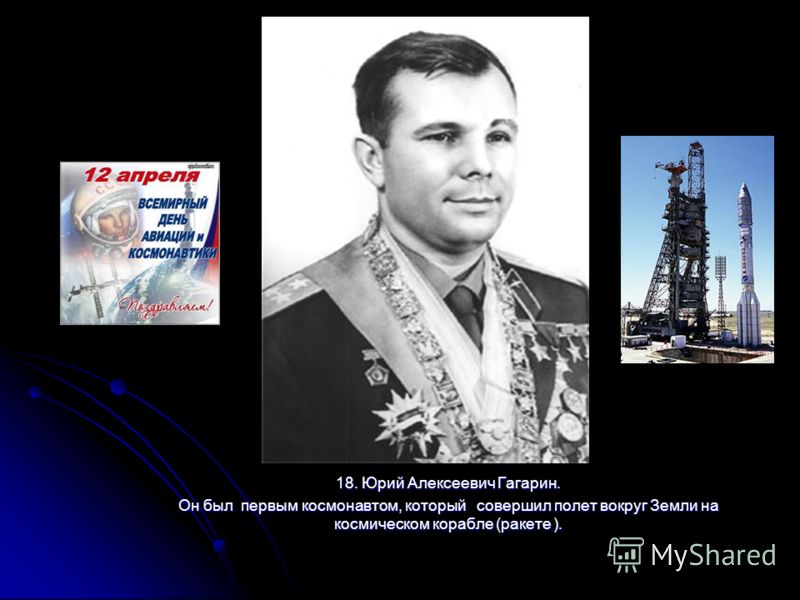 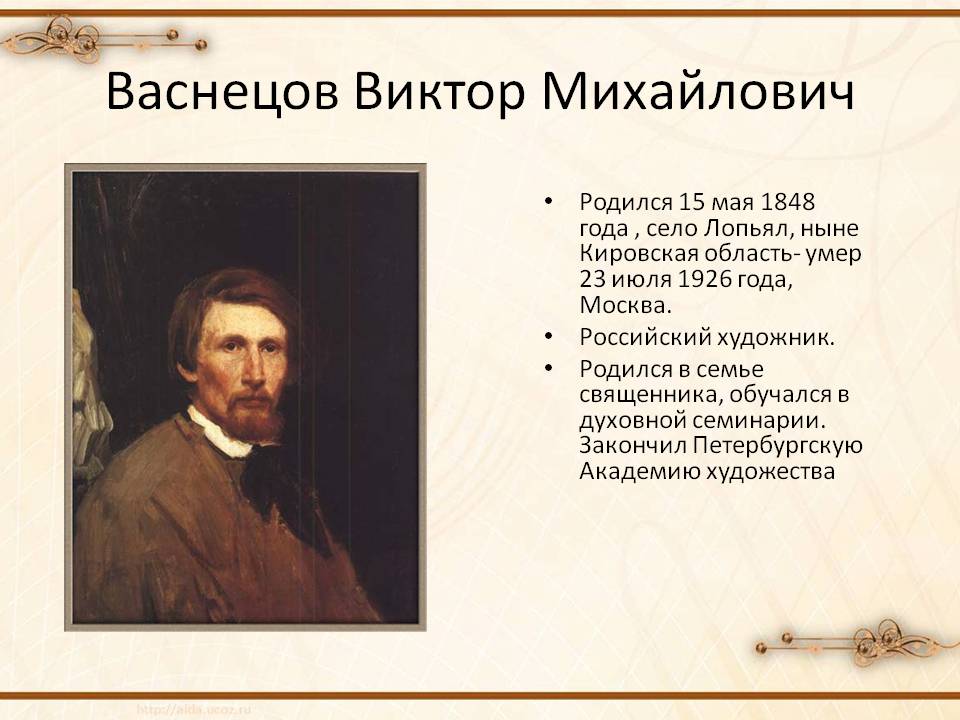 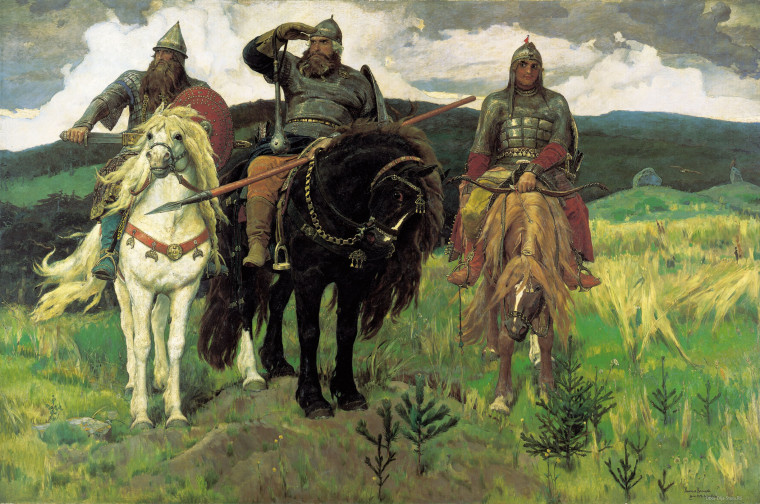 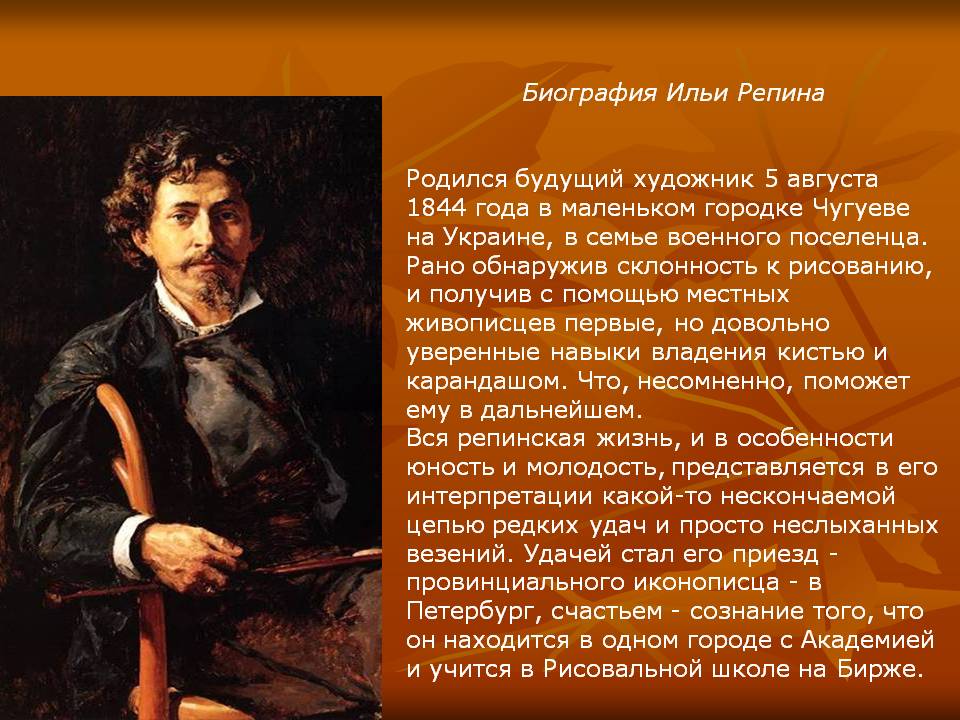 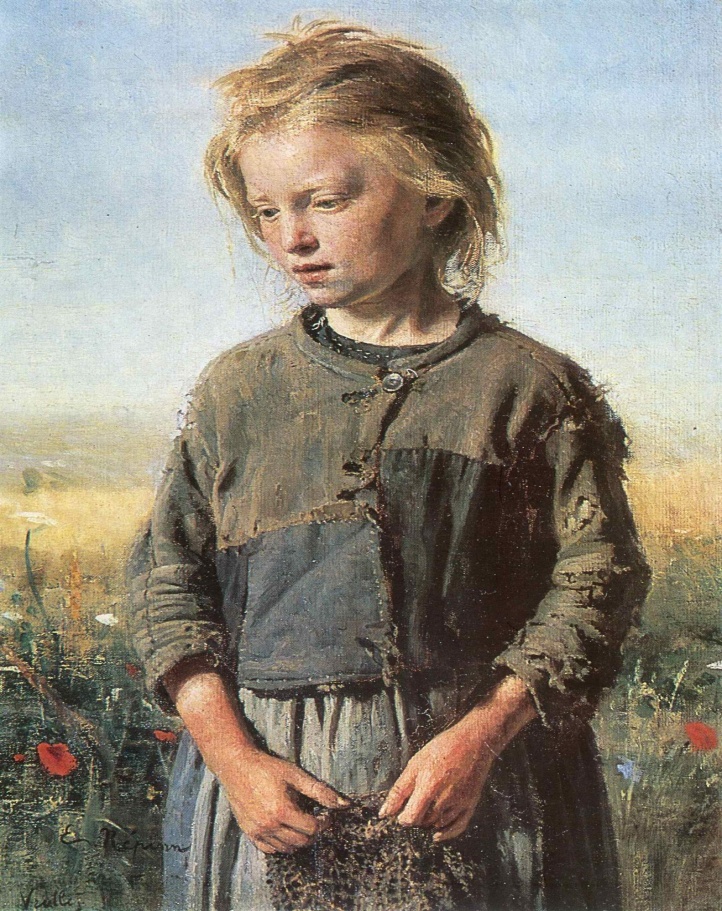 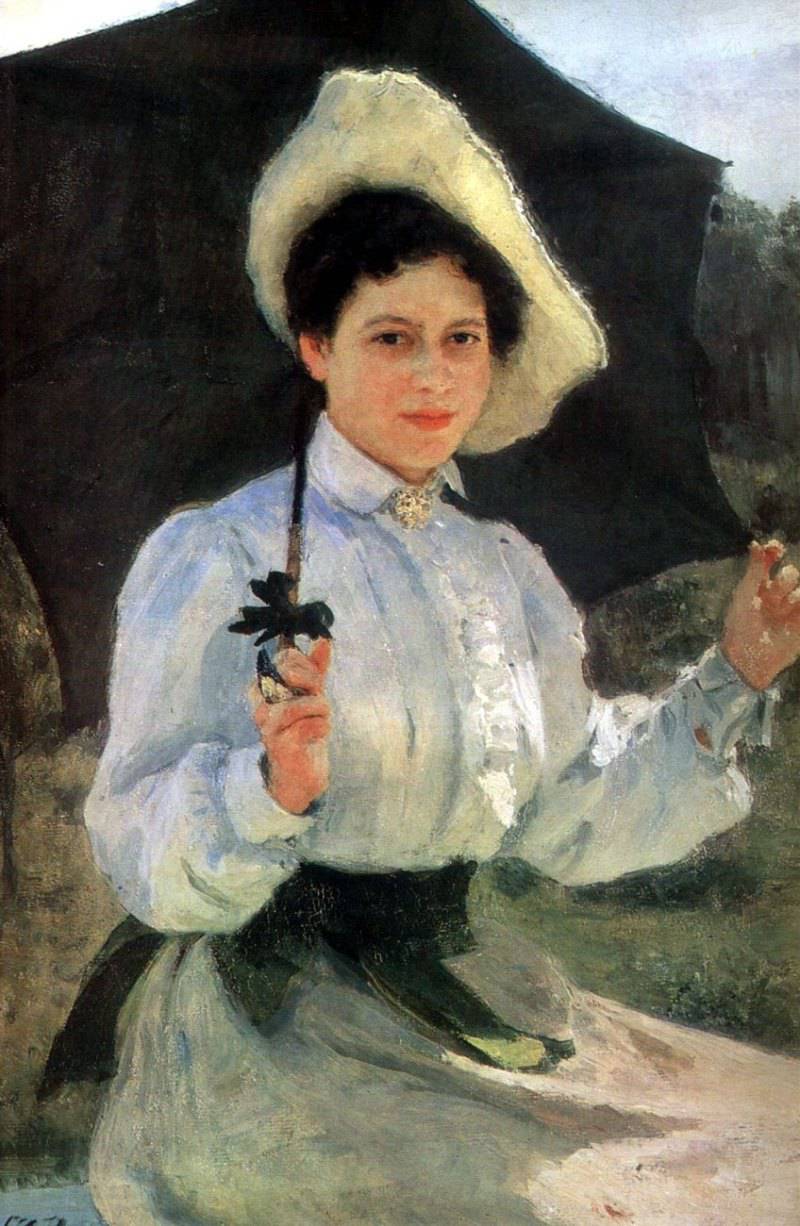 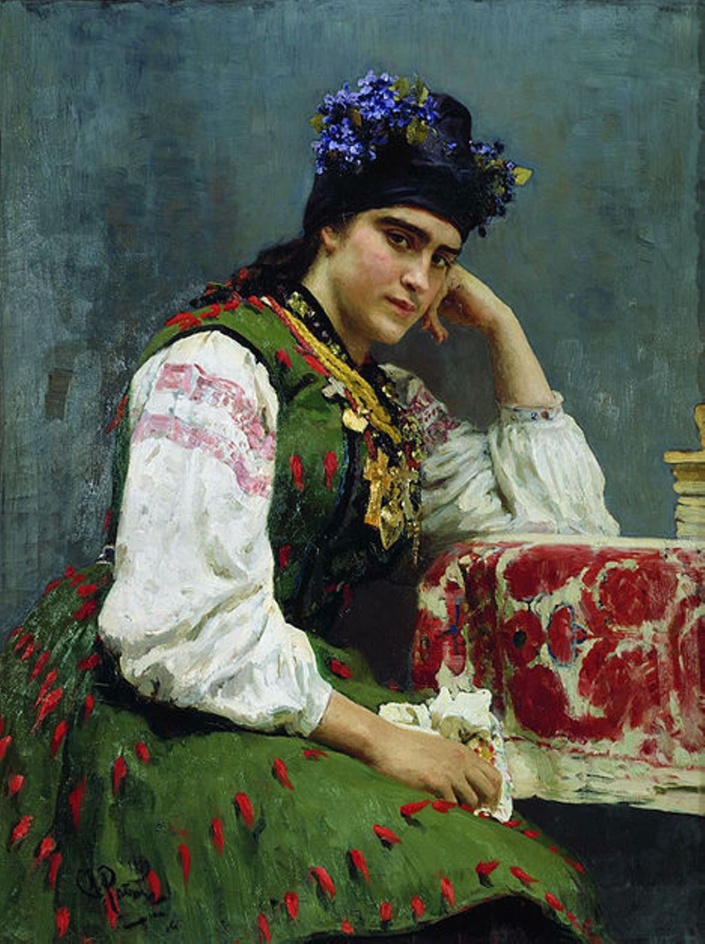 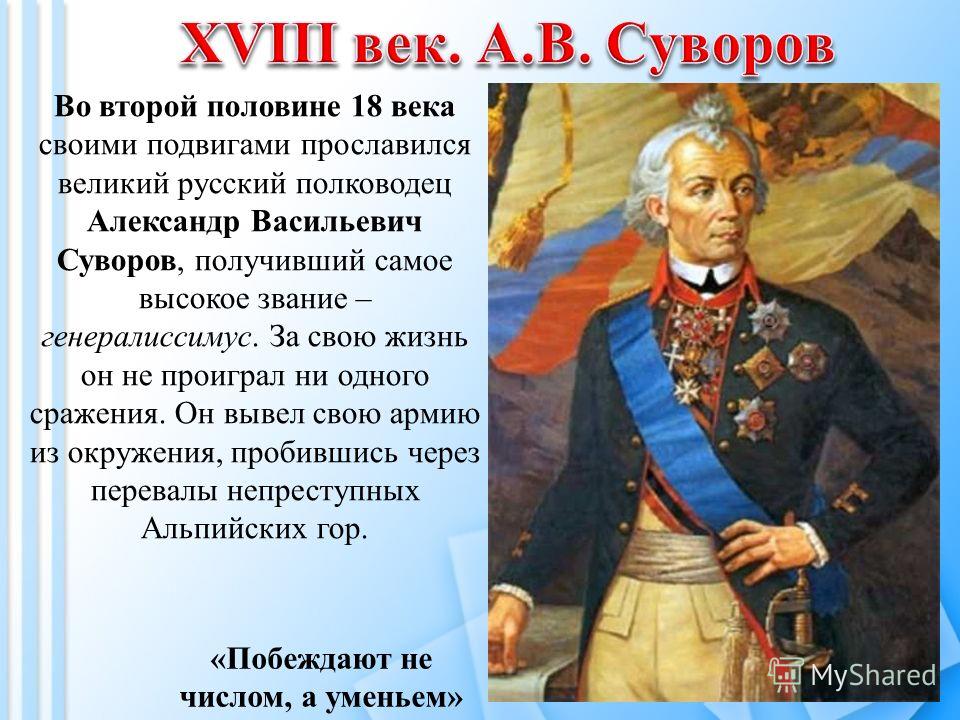 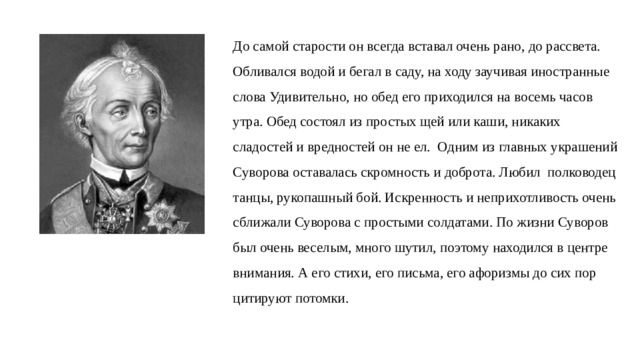 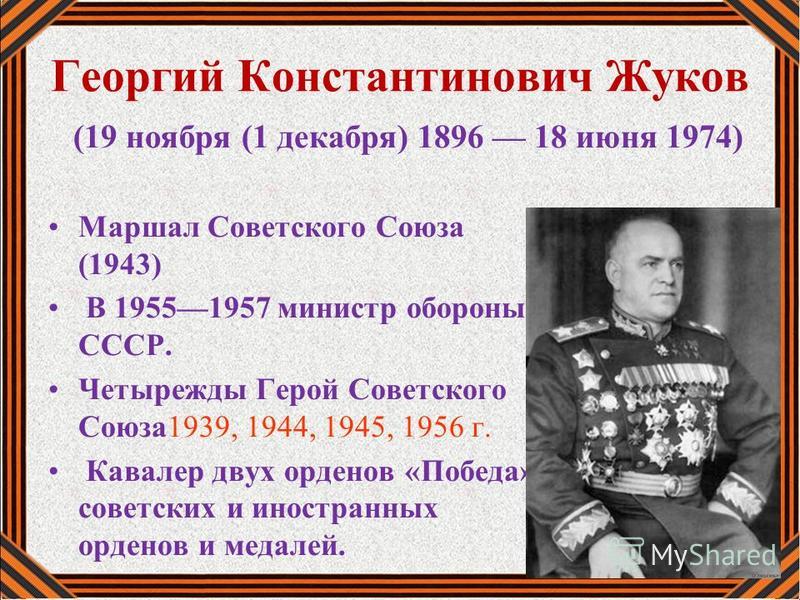